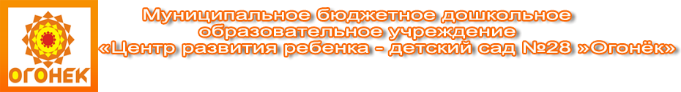 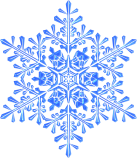 В Новый год на лыжах
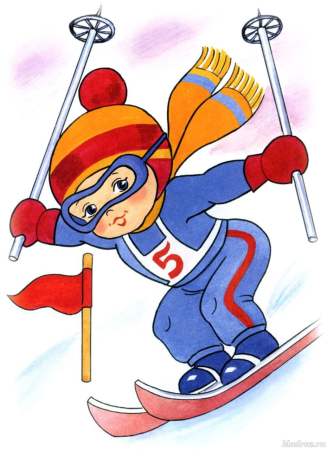 Выполнила: Инструктор по физической культуре первой квалификационной категории 
Николаева А.А.
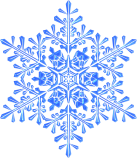 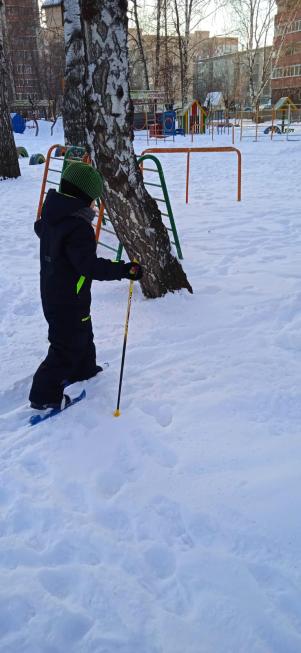 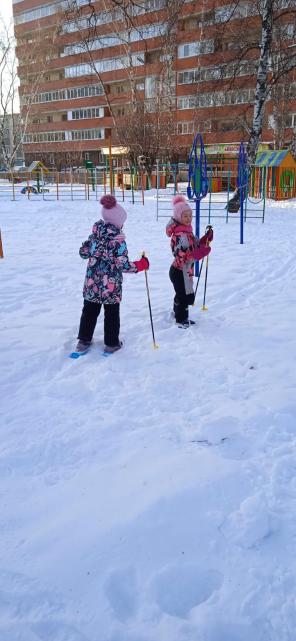 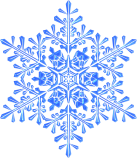 Мы зарядку проведем, и на лыжах все пойдем!
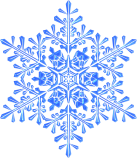 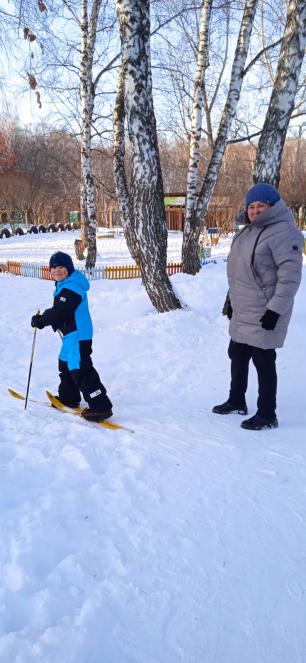 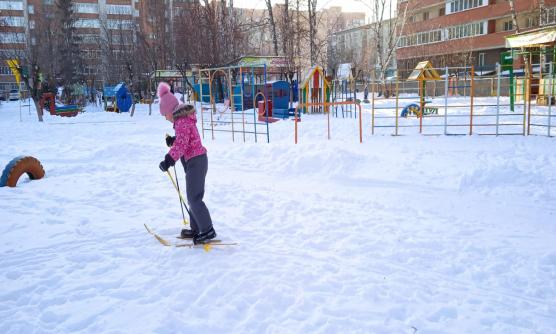 Чтоб здоровым, сильным быть - нужно с лыжами дружить!
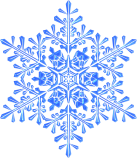 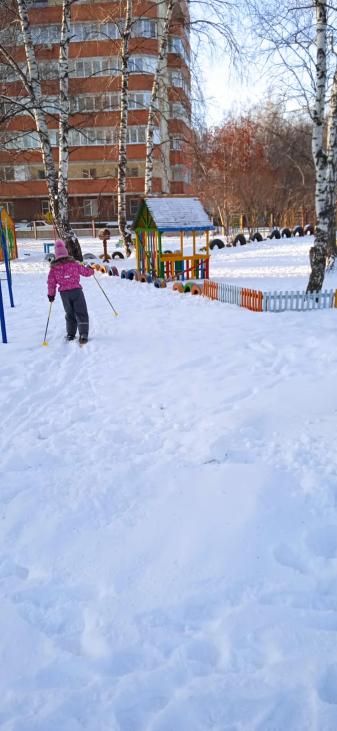 Мы на лыжах - 
хоть куда, 
и не страшны 
нам холода!
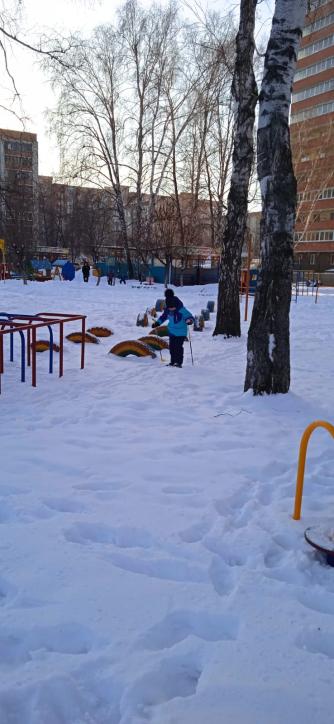 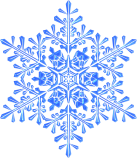 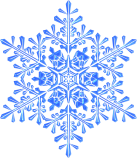 Спасибо за внимание!
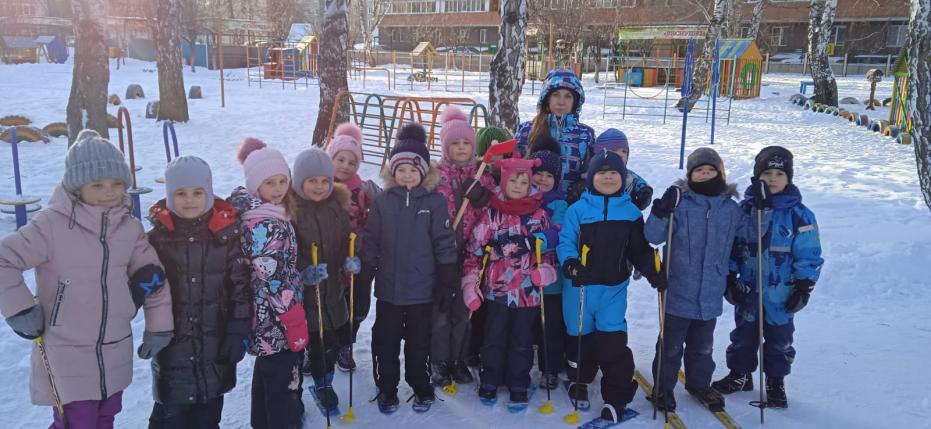